SPIN TRANSPORT in Ce+BAF
Y. RoblinJefferson LAB
Turning the LERF into a Positron Injector Facility
At the last JLAAC we were exploring e+ production at 10, 100, 1000 MeV…
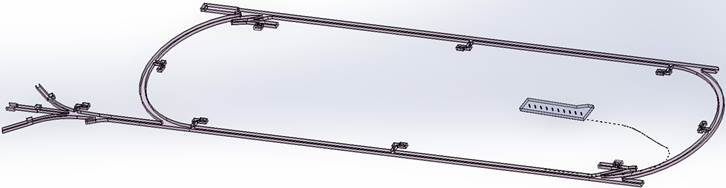 123 MeV
Today we are focused on producing 123 MeV e+ utilizing the Low Energy Research Facility
Inject e+ into North Linac to usual 12 GeV (w/ magnets reversed)
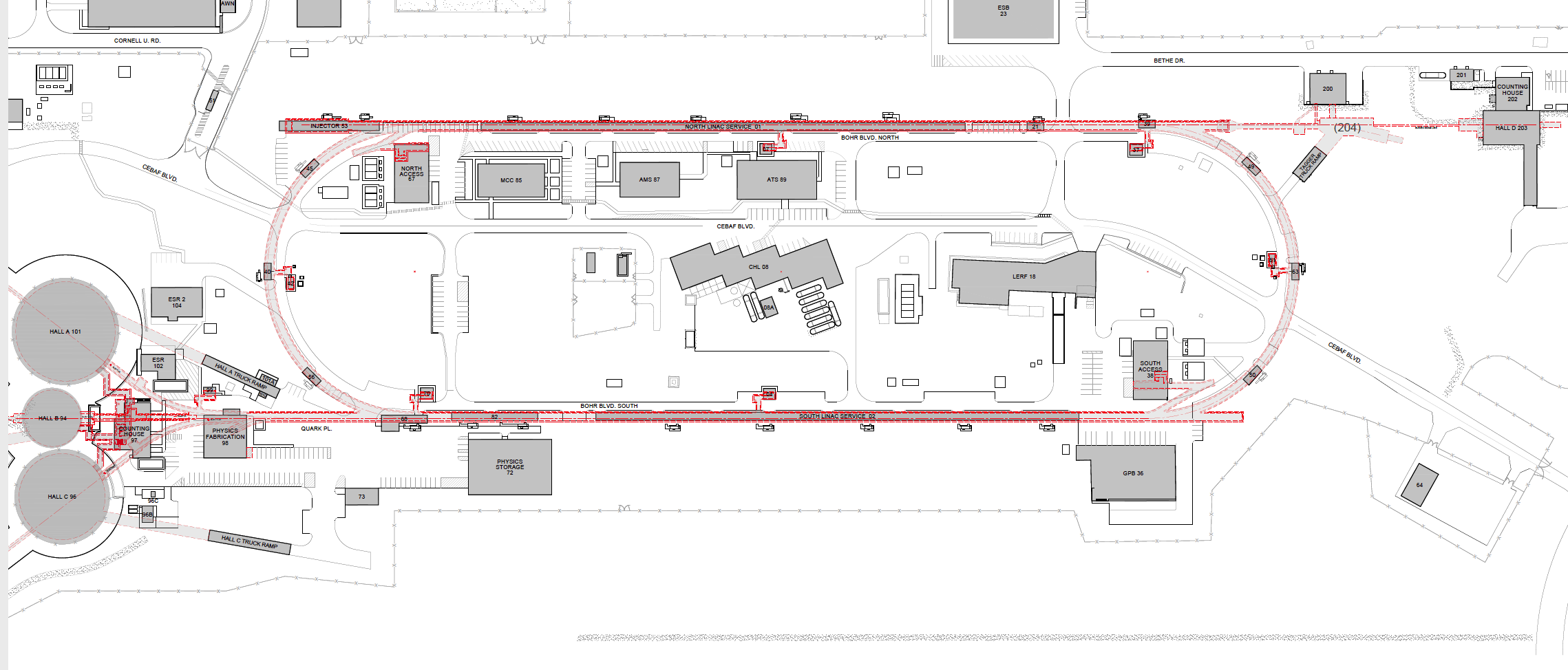 Build e+ injector at the LERF
Build new LERF to CEBAF tunnel
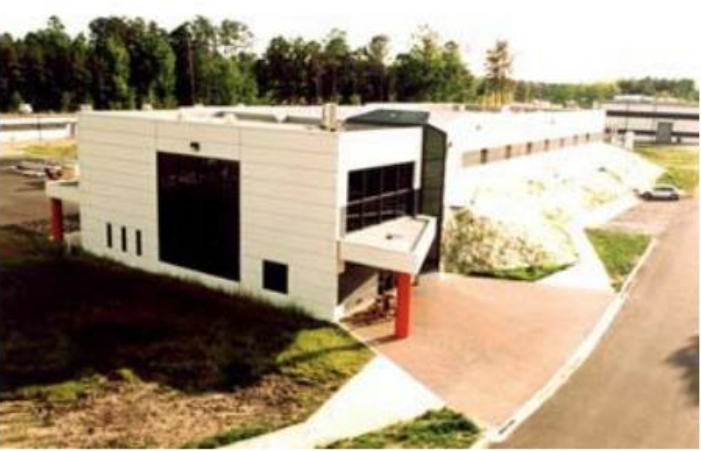 123 MeV
Build new transport line along South Linac and West Arc
2
Layout under study
3
Exploit electron spin polarization to produce polarized positrons
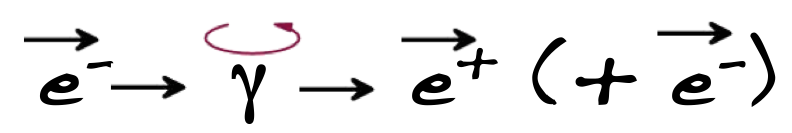 When a longitudinally polarized e- beam strikes matter, e+ produced in the shower carrying >50% of the e- beam energy are significantly longitudinally spin polarized…
Polarized Bremsstrahlung
Polarized Pair Creation
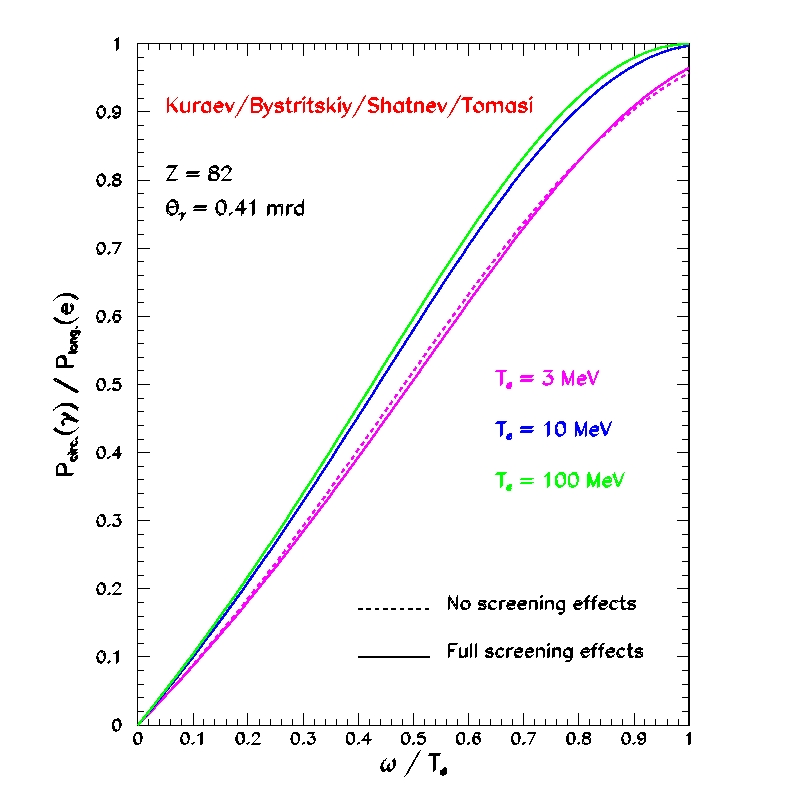 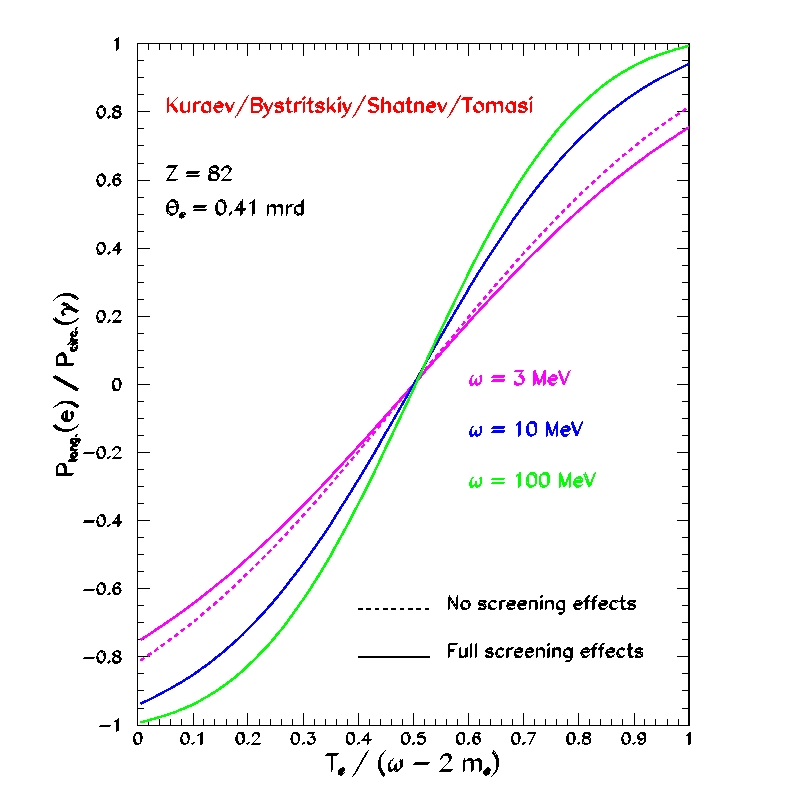 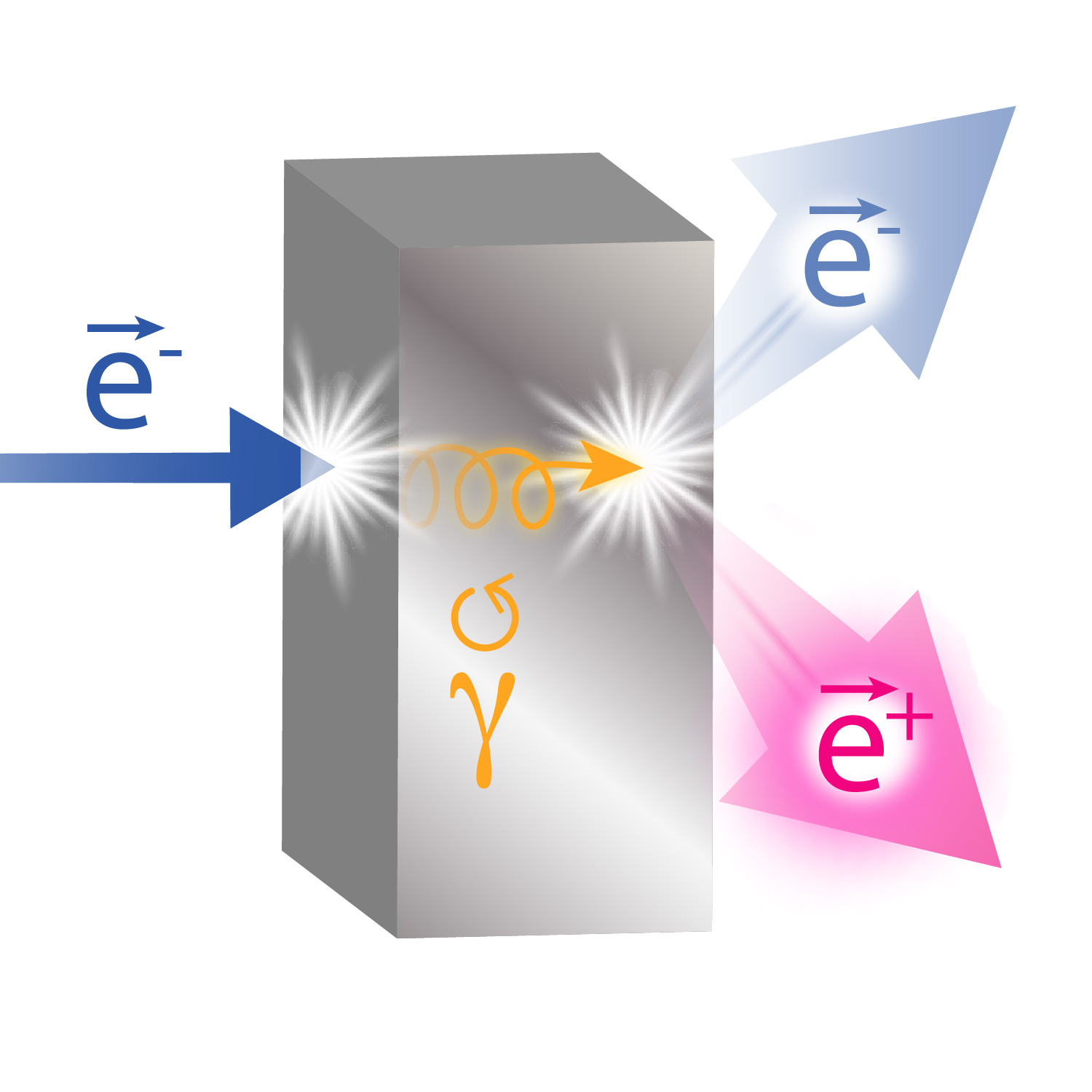 Pcirc(g) / Pz (e-)
Pz (e+) / Pcirc (g)
…so why not take advantage of this?
E.A. Kuraev, Y.M. Bystritskiy, M. Shatnev, E.Tomasi-Gustafsson, PRC 81 (2010) 055208
Eg / Te-
Te+ / (Eg – 2me+)
4
Transporting large e+ beams
damping
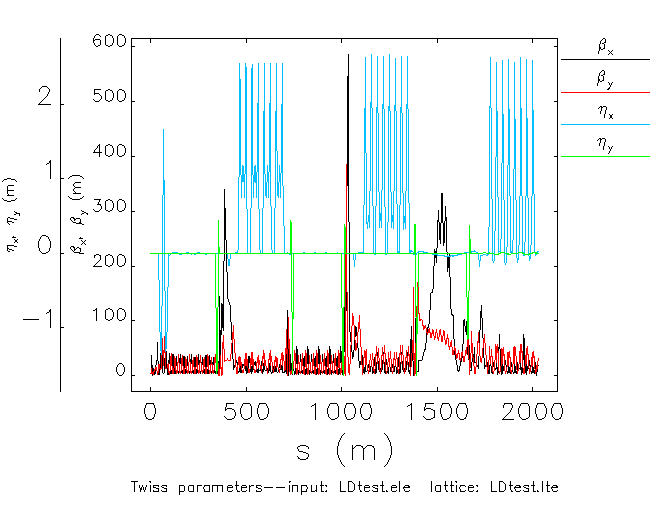 Sync rad.
Low dispersion optics in ARC1/ARC2
Design optics similar to low emittance rings (n-bend achromats) from LERF to CEBAF
Use larger bore quadrupoles
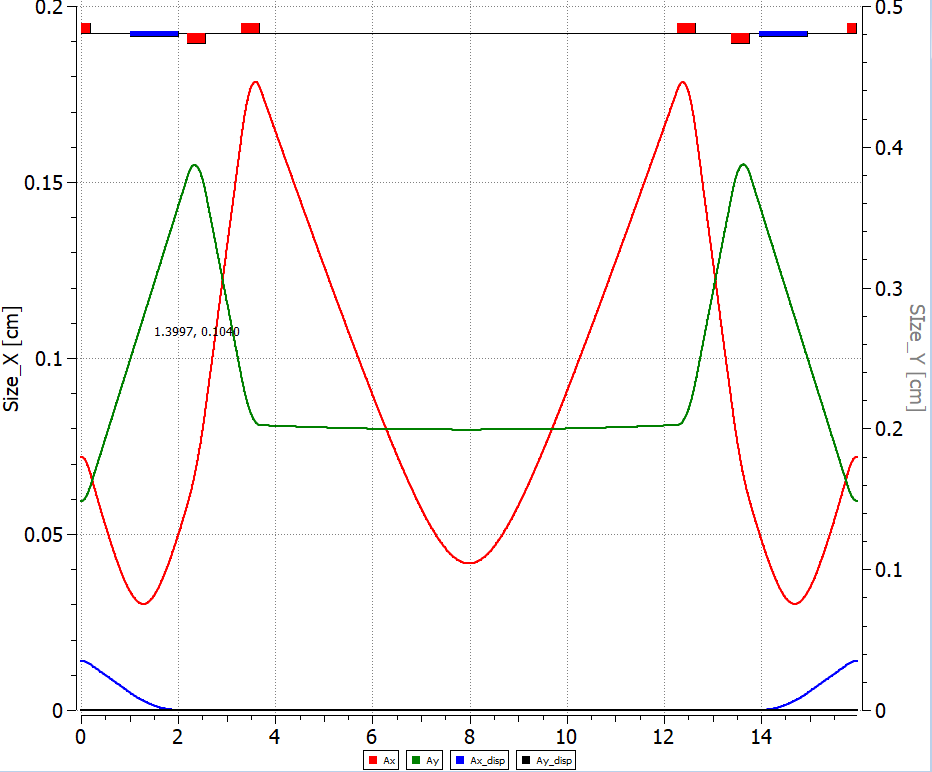 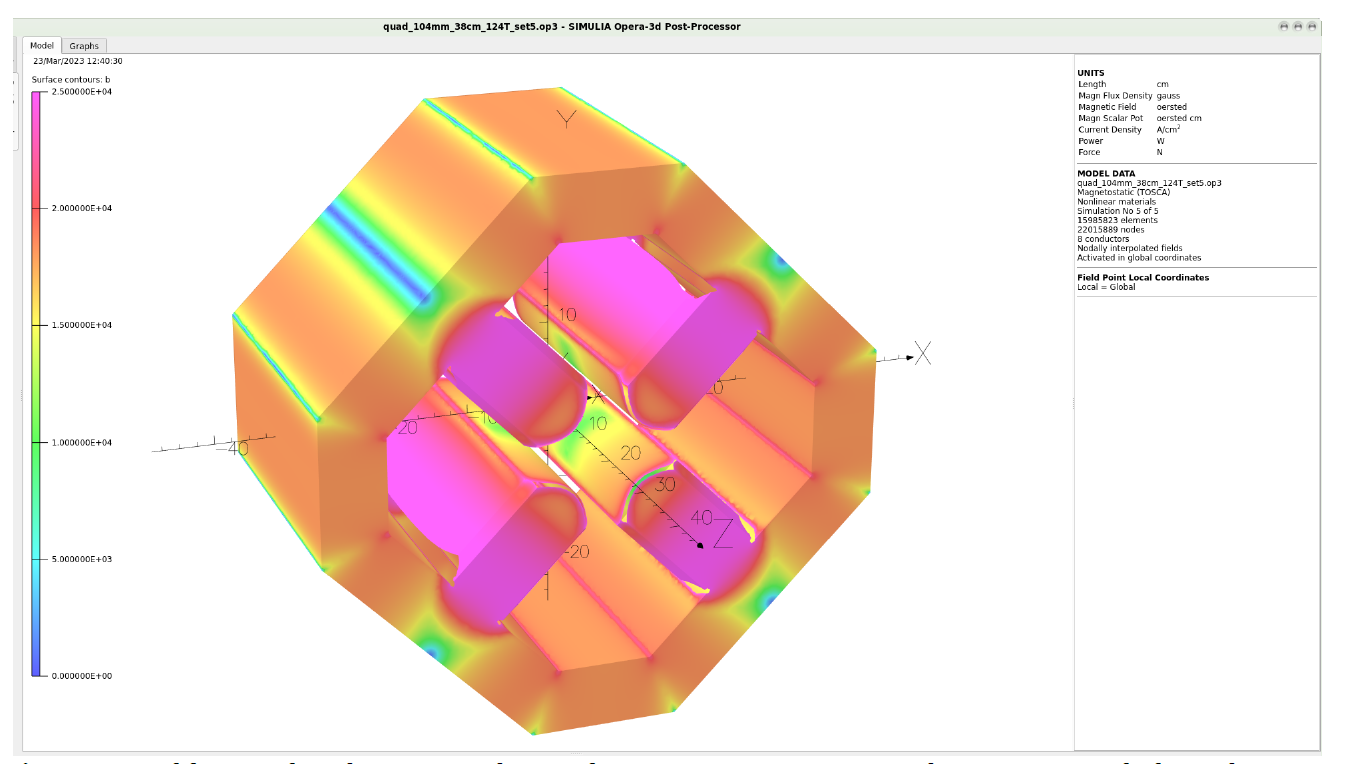 Spin Transport Calculations
Using ELEGANT and post-processing calculations, we propagate the spin using the Thomas BMT equation:
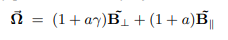 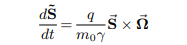 We implemented this analytically taking into account synchrotron radiation (Sands formulas)
This allows us to quickly forecast possible configurations for scheduling purposes.
 The final choice is checked via tracking to get a more accurate estimate.
6
How do we orient the spin?
OPTION 1:   use a snake or a Universal spin rotator in the halls
A SIMPLE SOLENOID will not do, the required strength is too big. 

OPTION 2: USE a universal spin rotator in the LERF proper, see Fanglei’s talk.

Note: We can not use a Wien filter anymore to orient e+ since they are created as a two-step process. We do use a Wien filter in LERF e+ injector to insure e- driver beam is at the proper orientation on the positron target.
Spin Transport Calculations (cont)
Talk Title Here
8
MAXIMIZING POLARIZATION IN A SINGLE HALL
Longitudinal spin precession from exit of injector to Experimental target
Due to LERF->CEBAF transport
+2π
Amount of rotation on west, east arcs and experimental hall
Spin rotator adjusted to produce integer number of spin rotation
Range of  spin rotation required
Its possible to choose a linac gain yielding a correctionthat is “in-range”.

Optimization of experimental setups will have to take into accountthe reach of the spin rotator.
10
OPTIMIZING POLARIZATION IN TWO HALLS
Works the same way as it does for CEBAF.
Spin dance to verify setup, can we do that for e+?
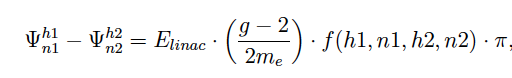 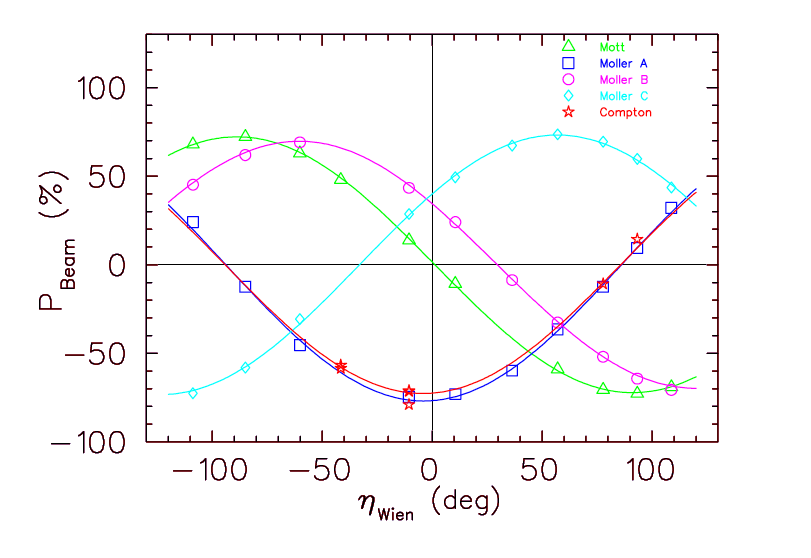 Discrete energies allow for maximum polarization/
In two halls
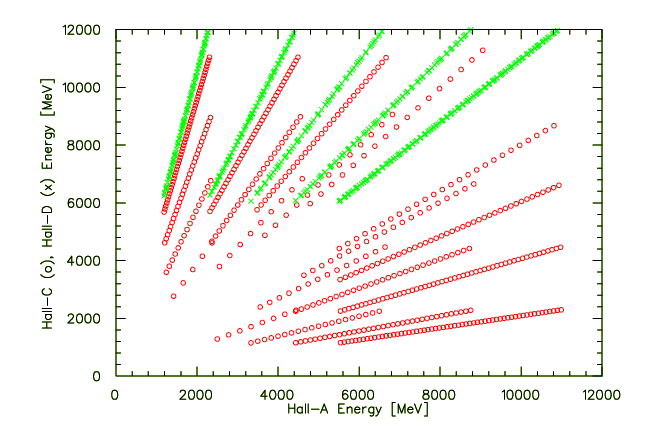 EFFECT OF SYNCHROTRON RADIATION
Spin precession varies with amount of synchrotron radiation.

Broadening of spin distribution will occur because of the increase in energy spread. It is not a depolarizing effect, but a dilution effect
Note that at higher passes, energy spread is similar to what it was for CEBAF.
Spin broadening with energy spread, estimate for 1st pass with zgoubi
Broadening of the  spin component projection, resulting in dilution of average longitudinal polarization.
Spin component along beam before adjustment
Need to develop a full model for the entire machine to refine estimates.
Conclusion, future work
We have a concept to transport the polarized e+ from LERF to target

It is possible to accommodate up to two halls, provided one choose carefully the accelerating gradient such that the spin precession is correctable by the rotator

We are developing a full model  for the Ce+BAF optics in order to refine the estimates and track all spin components (BMAD or zgoubi).

The spin distribution at the exit of the positron production target will be fully tracked through the accelerator.

Preliminary estimates are that the effect of synchrotron radiation results in a broadening of the polarization vector distributions rather than a dilution.
14